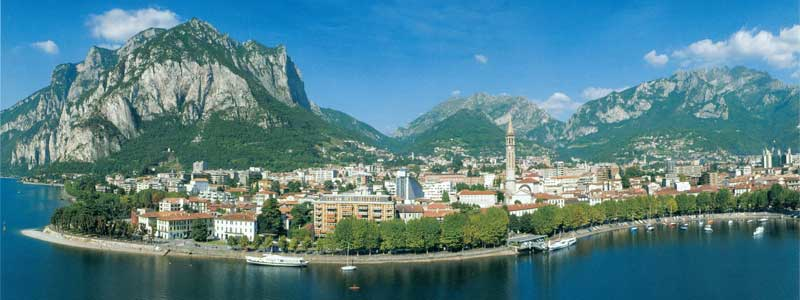 Onda o corpuscolo? Le due anime della luce
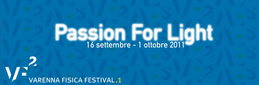 Stefano Covino
INAF / Osservatorio Astronomico di Brera


Lecco, 16 settembre 2011
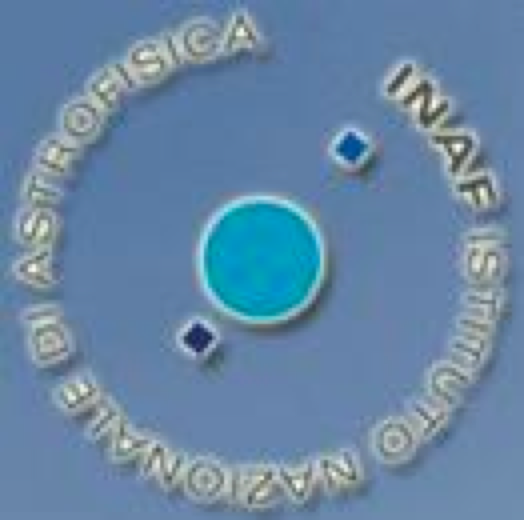 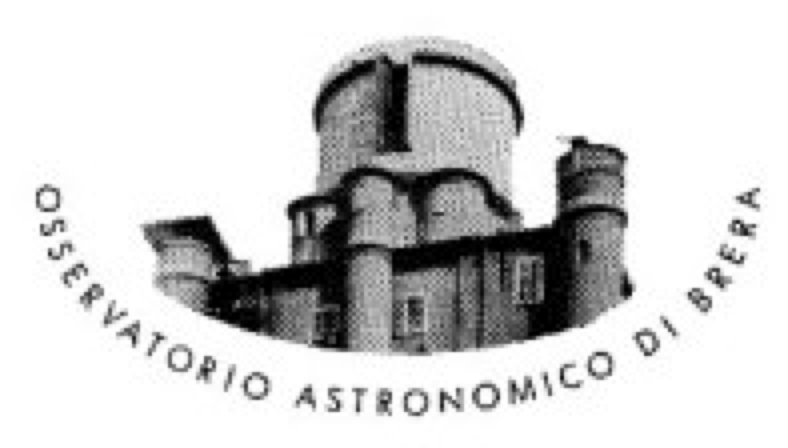 Ma essenzialmente di cosa stiamo parlando?
Alcuni esperimenti si spiegano meglio pensando ai fotoni (particelle), altre ad onde.

Dobbiamo accettare entrambe le realtà, ed ammettere che la luce non è descritta completamente da l’uno o l’altro scenario.

I modelli a particelle od ondulatori si completano a vicenda!
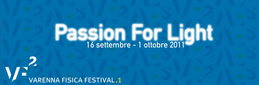 Più in dettaglio….
In effetti per interpretare diversi esperimenti è necessario pensare alla luce (in realtà ogni radiazione elettromagnetica) come un fenomeno ondulatorio (interferenza, diffrazione) o particellare (effetto fotoelettrico, diffusione, ecc.).

Il punto è che per osservare effetti ondulatori è necessario avere a che fare con dispositivi di dimensione comparabile alla lunghezza d’onda della radiazione.
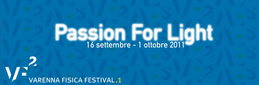 Esempio di comportamento ondulatorio…
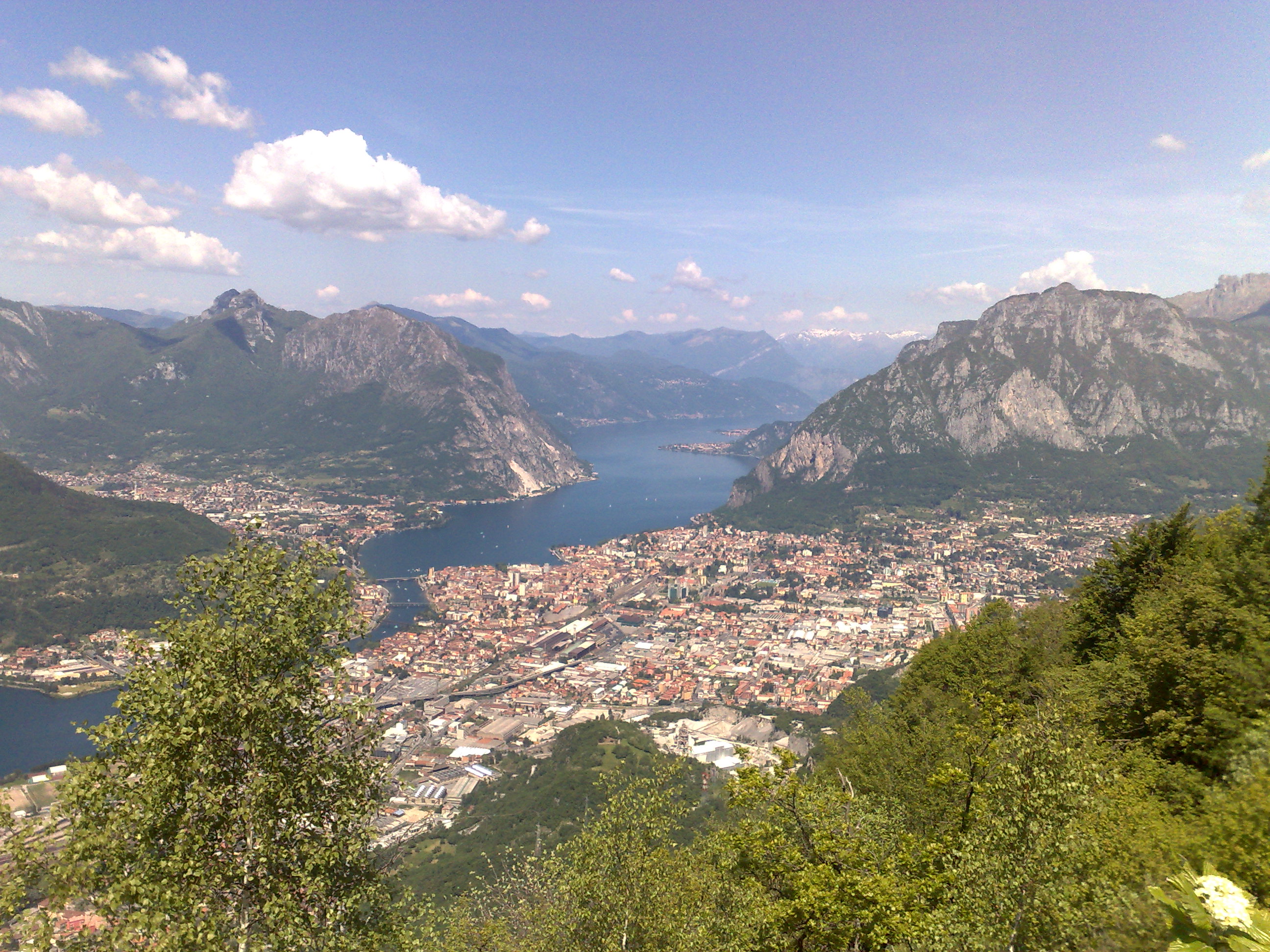 L’atmosfera diffonde con maggiore efficienza la luce blu!
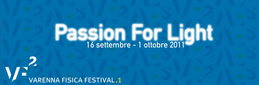 Non si tratta affatto di un problema recente…
La natura della luce: onde o particelle? Due diversi punti di vista: Isaac Newton e Christian Huygens.

Trionfa la teoria ondulatoria: diffrazione, interferenza, polarizzazione della luce, ecc.

Con Max Planck ed Albert Einstein, ritorna il dualismo onda-particella.
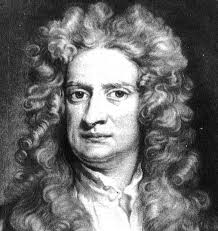 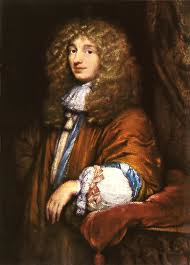 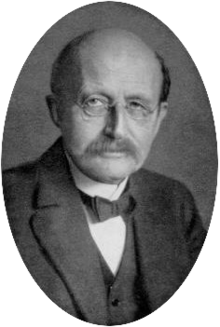 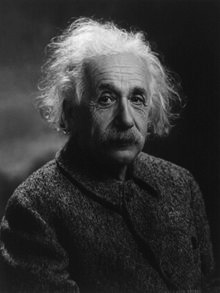 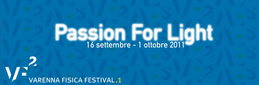 Vediamo di capirci!
Le onde sono generalmente disturbi  di un mezzo (acqua, aria, ecc.) che trasportano energia:
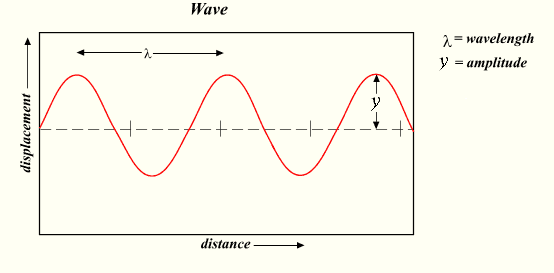 Vonda = λν
Definiamo alcuni concetti base: lunghezza d’onda, frequenza, intensità…
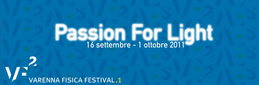 Vediamo alcuni fenomeni ondulatori
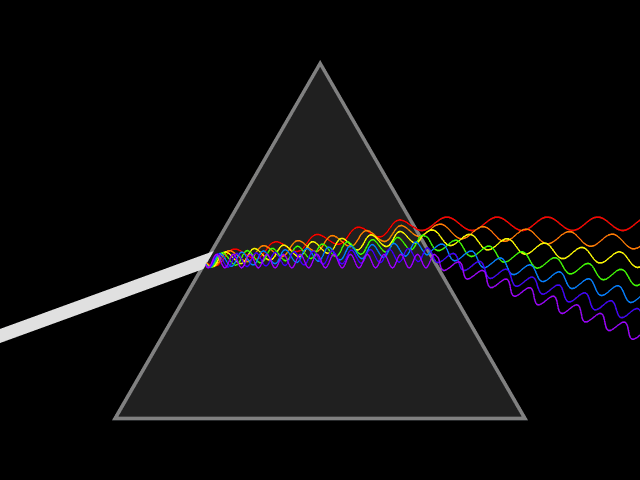 I fenomeni di rifrazione sono naturalmente descritti pensando ad una meccanica ondulatoria
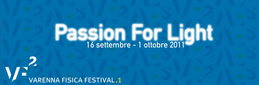 Vediamo meglio!
Non è la luce “speciale”. Ogni onda mostra gli stessi comportamenti!
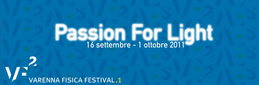 Perchè accade ciò?
La rifrazione è in effetti un fenomeno molto affascinante!
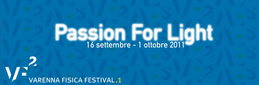 Un altro fenomeno ondulatorio è l’interferenza
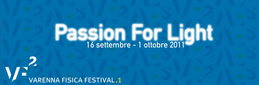 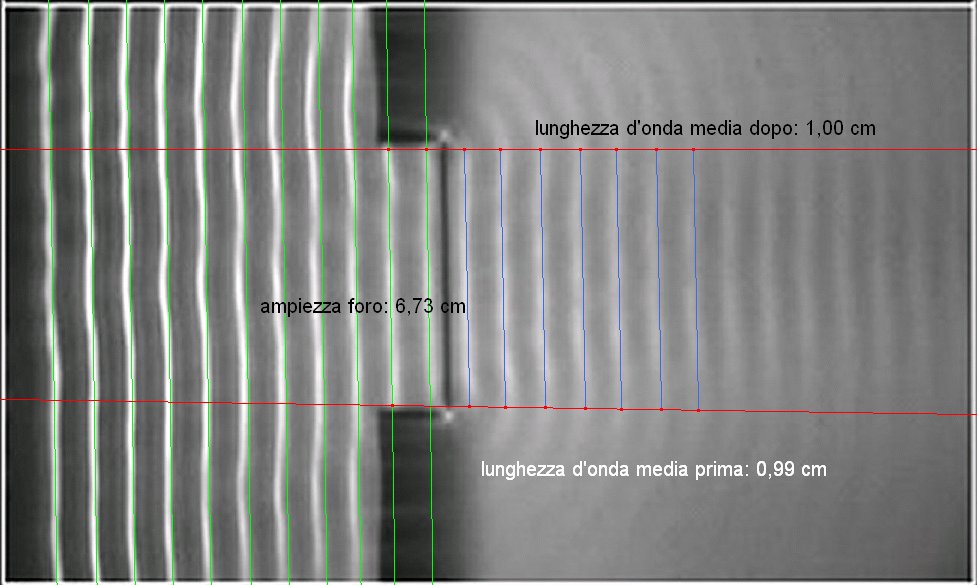 Foro di sezione > λ
L’onda si propaga oltre il foro come un’onda piana con la stessa lunghezza d’onda dell’onda che si propaga prima del foro.
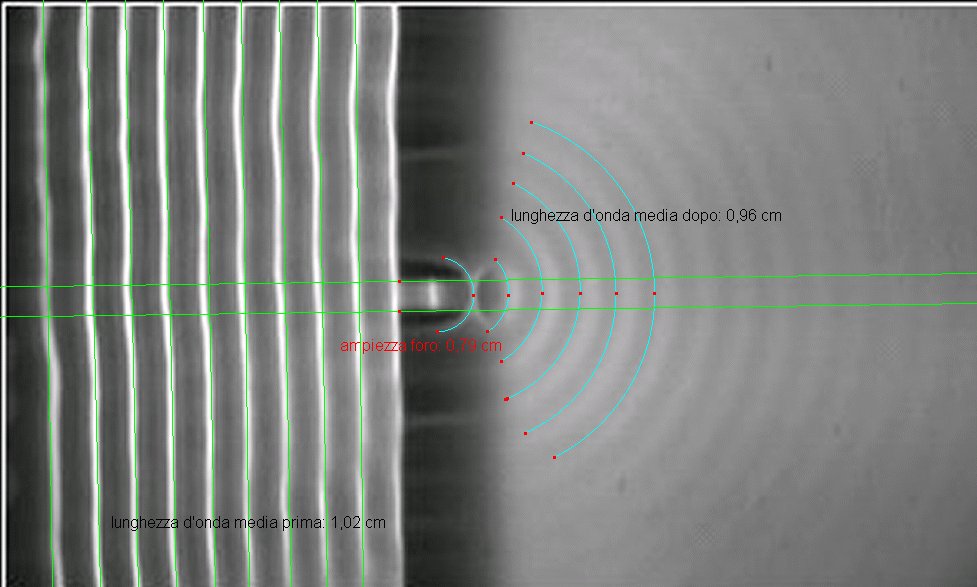 Foro di sezione  λ
L’onda si propaga oltre il foro come un’onda sferica con la stessa lunghezza d’onda dell’onda che si propaga prima del foro.
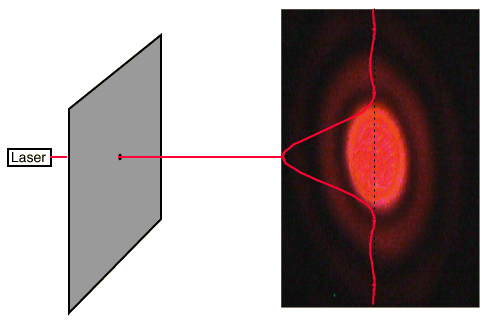 Accade la stessa cosa con la luce!
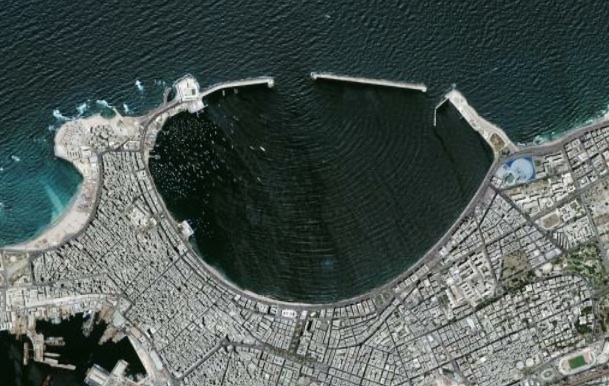 Porto di Alessandria d’Egitto
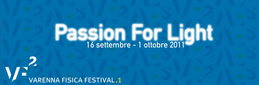 E’ un famoso esperimento di inizio ‘800…
L’esperimento di Thomas Young!
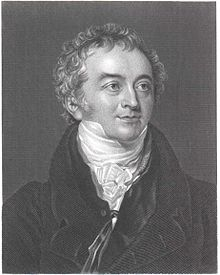 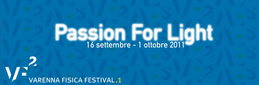 ELETTRO-MAGNETISMO
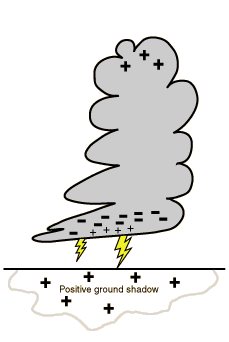 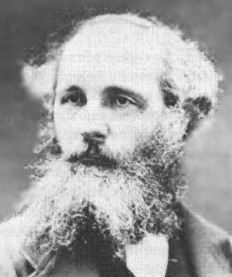 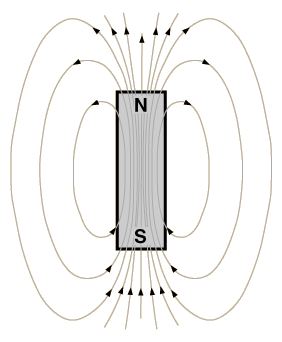 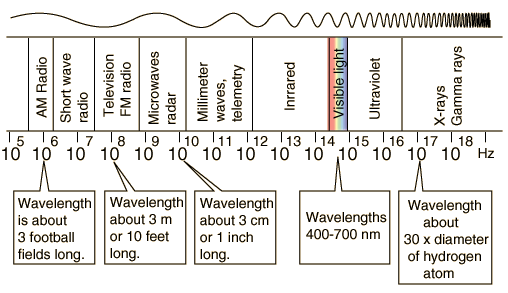 Maxwell 1865
Il moderno elettromagnetismo!
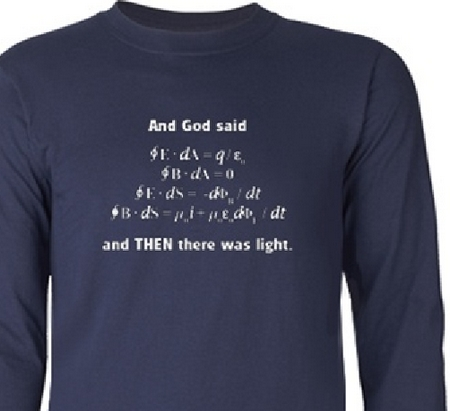 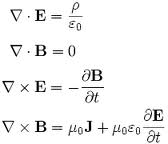 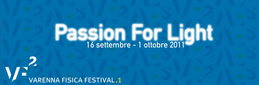 Ma i “giochi” non erano ancora finiti…
Max Planck, a cavallo del 1900, dovette introdurre l’ipotesi di quantizzazione della radiazione elettromagnetica

Ma fu Albert Einstein ha spiegare brillantemente, nel 1905, un fenomeno scoperto anni prima da Heinrich Hertz
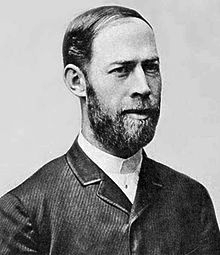 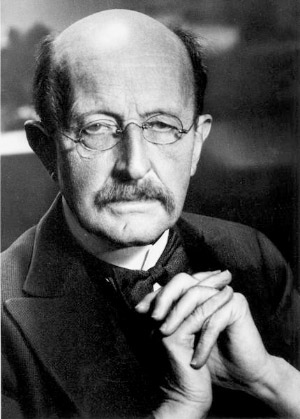 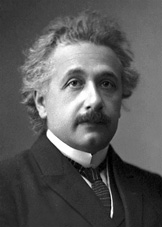 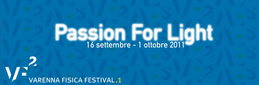 Effetto fotoelettrico
La radiazione incidendo sulla superficie di un metallo causa l’emissione di elettroni
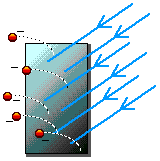 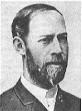 Hertz 1887
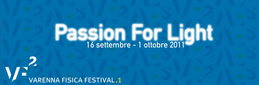 L’apparato sperimentale
Catodo ed anodo metallici chiusi in un tubo di vetro in cui è fatto il vuoto.

Vuoto : gli elettroni possono passare dal catodo all’anodo senza collidere con le molecole.

Luce monocromatica illumina il catodo: il passaggio di elettroni dal catodo all’anodo è rivelato dal galvanometro.
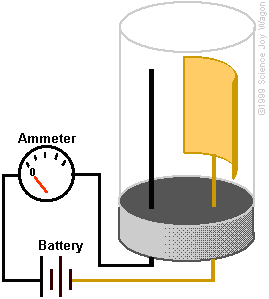 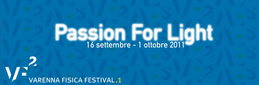 L’esperimento
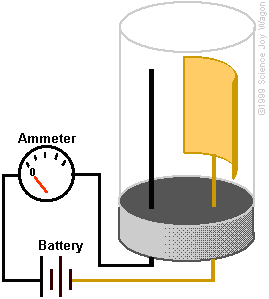 Se   < SOGLIA
NON si ha emissione di e- 

   Se   > SOGLIA  
emissione immediata di e- 

   Energia cinetica degli e- emessi
	   proporzionale a  	
	   indipendente da I
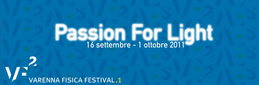 Secondo la fisica classica…
Continuando a fornire energia si dovrebbe avere liberazione di elettroni.
Al crescere dell’intensità dovrebbe crescere  il numero degli elettroni liberati e la loro velocità.
Al crescere della frequenza dovrebbe crescere il numero degli elettroni liberati e la loro velocità.
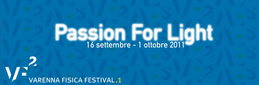 Secondo invece l’ipotesi quantistica…
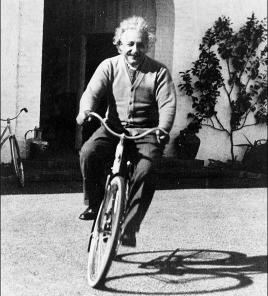 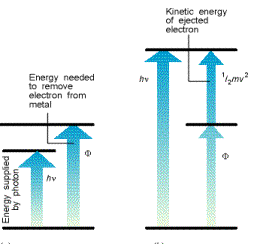 Energia cinetica 
dell’ e- emesso
Energia necessaria 
per rimuovere un e- 
dal metallo
Energia del fotone sufficiente

Eccesso di energia = 
E cinetica del fotoelettrone
Energia fornita
dal fotone
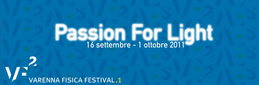 Energia del fotone insufficiente
C’è anche l’effetto Compton…
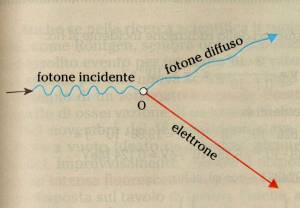 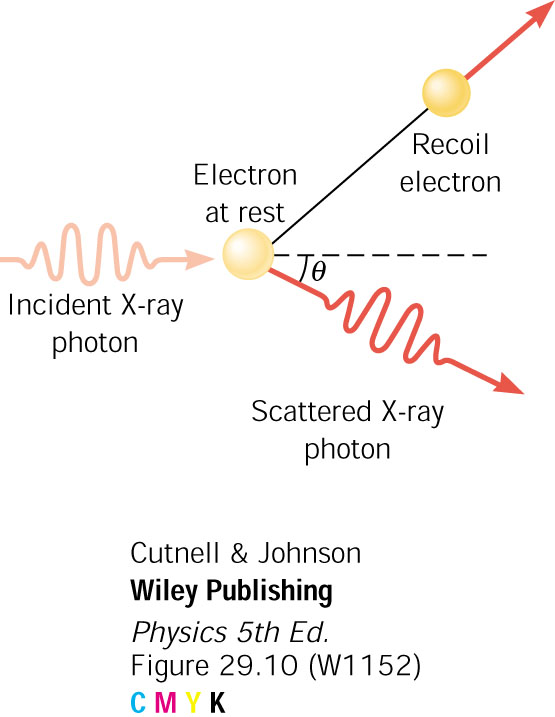 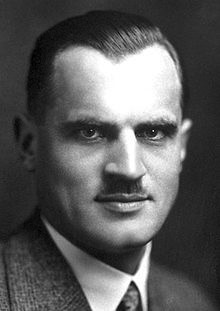 Arthur Compton descrisse negli anni ‘20 un fenomeno di interazione fra elettroni e fotoni che richiede di pensare ai fotoni come “particelle”.
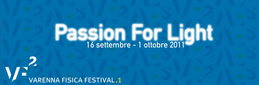 Tutto chiaro quindi?
Abbiamo appurato che la luce si comporta sia come onda che come particella.

Abbastanza sconcertante, senza dubbio!
Ma è bene essere preparati ad altro…
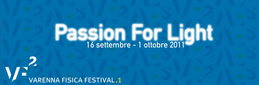 Arriviamo all’inizio del ‘900…
Quando un giovane fisico francese, Louis de Broglie, ipotizzò che la duplice natura della luce fosse anche una caratteristica di tutta la materia!
Constante di Planck



Momento della particella
Lunghezza d’onda di de Broglie
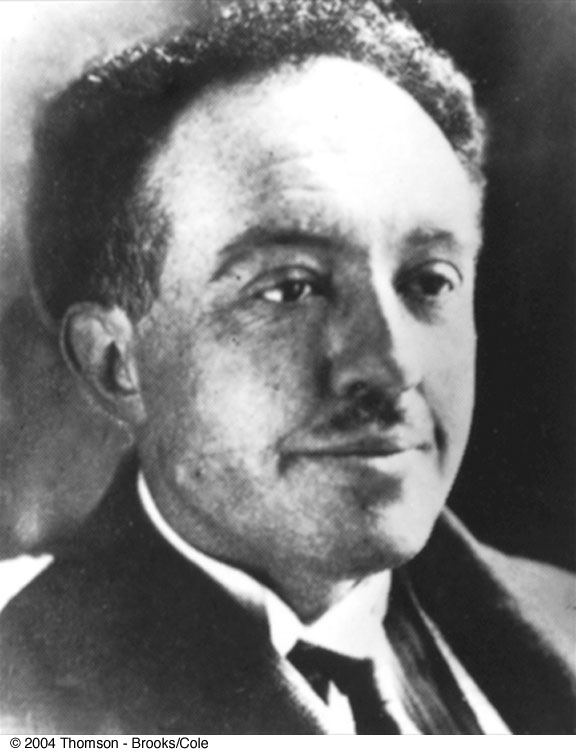 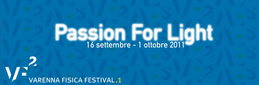 Ma se la materia ha caratteristiche ondulatorie…
Dovremmo poter osservare fenomeni di interferenza.

Ed arriviamo al fondamentale esperimento di Davisson & Germer del 1927. 

Un fascio di elettroni fatto interagire con una struttura cristallina mostra figure di diffrazione!
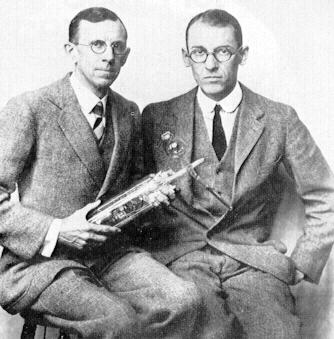 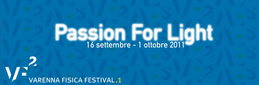 Elettroni
Raggi X
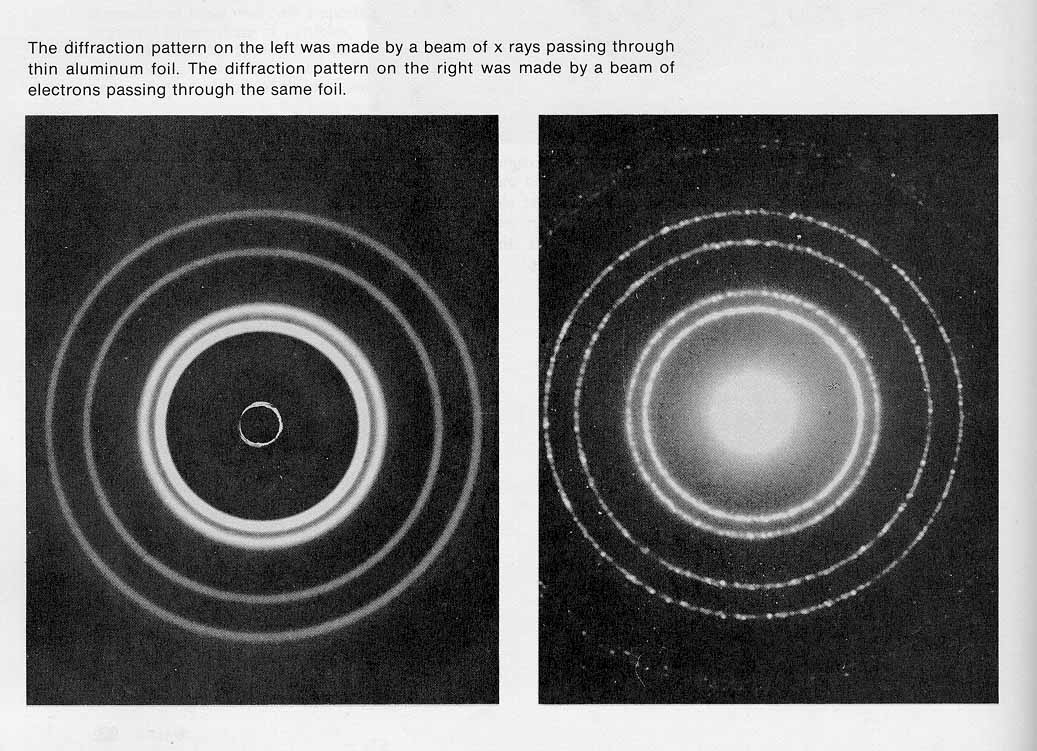 A lunghezze d’onda confrontabili…
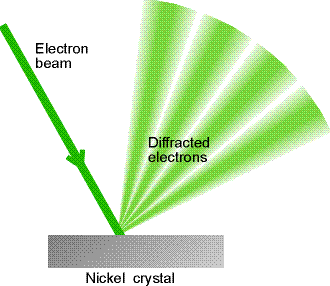 θi
θi
Cristallo di Nickel
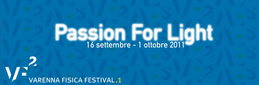 Se non siete convinti…
foglio di Al
raggi X                elettroni                 neutroni
Ogni particella elementare mostra comportamenti ondulatori!
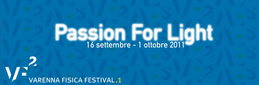 E se siete ancora più sorpresi, la compagnia è buona…
Niels Bohr, 1927:
“Chi non resta sbalordito dalla meccanica quantistica evidentemente non la capisce”
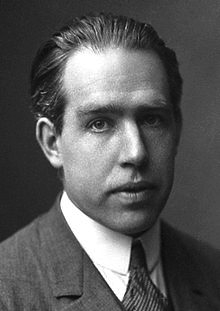 Richard Feynman, 1967: 
“Nessuno capisce la meccanica quantistica”
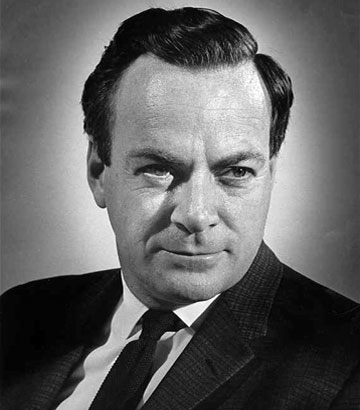 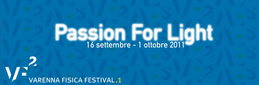 Esiste anche l’equivalente dell’esperimento di Young
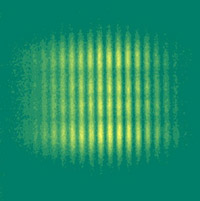 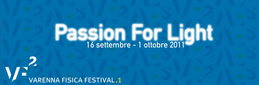 Ma perchè non ce ne siamo mai accorti?
Oggetto macroscopico – pallina da ping pong
Oggetto microscopico – “elettrone lento” (1% velocità della luce)
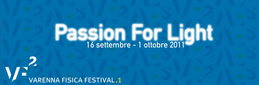 La dualità onda-particella è in effetti uno dei cardini della fisica moderna!
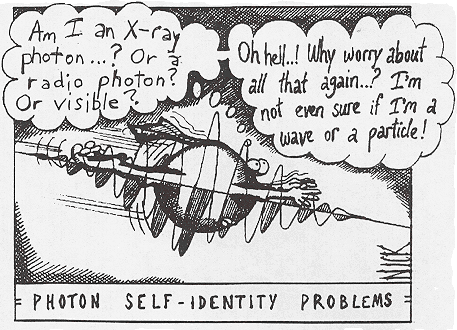 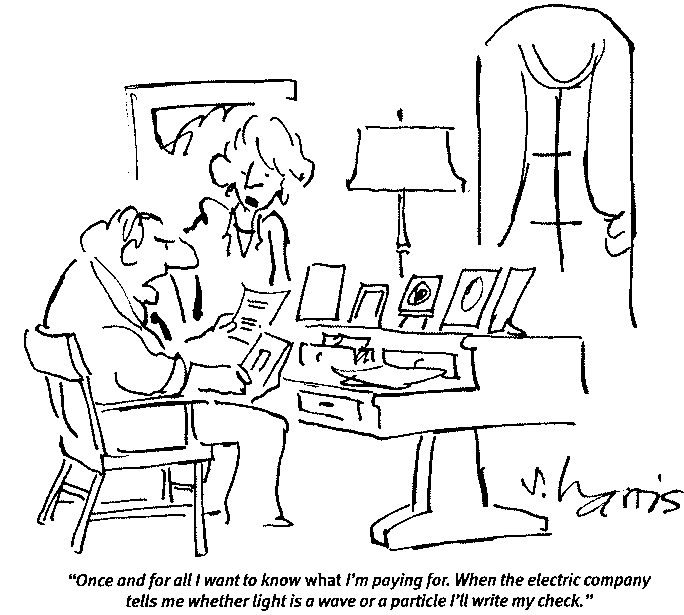 Grazie per l’attenzione!
http://mitescienza.blogspot.com
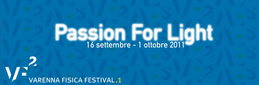